Lewis Dot Structures
Honors Chem328 and CP Chem329
Direction/Steps for Determining Lewis Dot Structures (LDS)
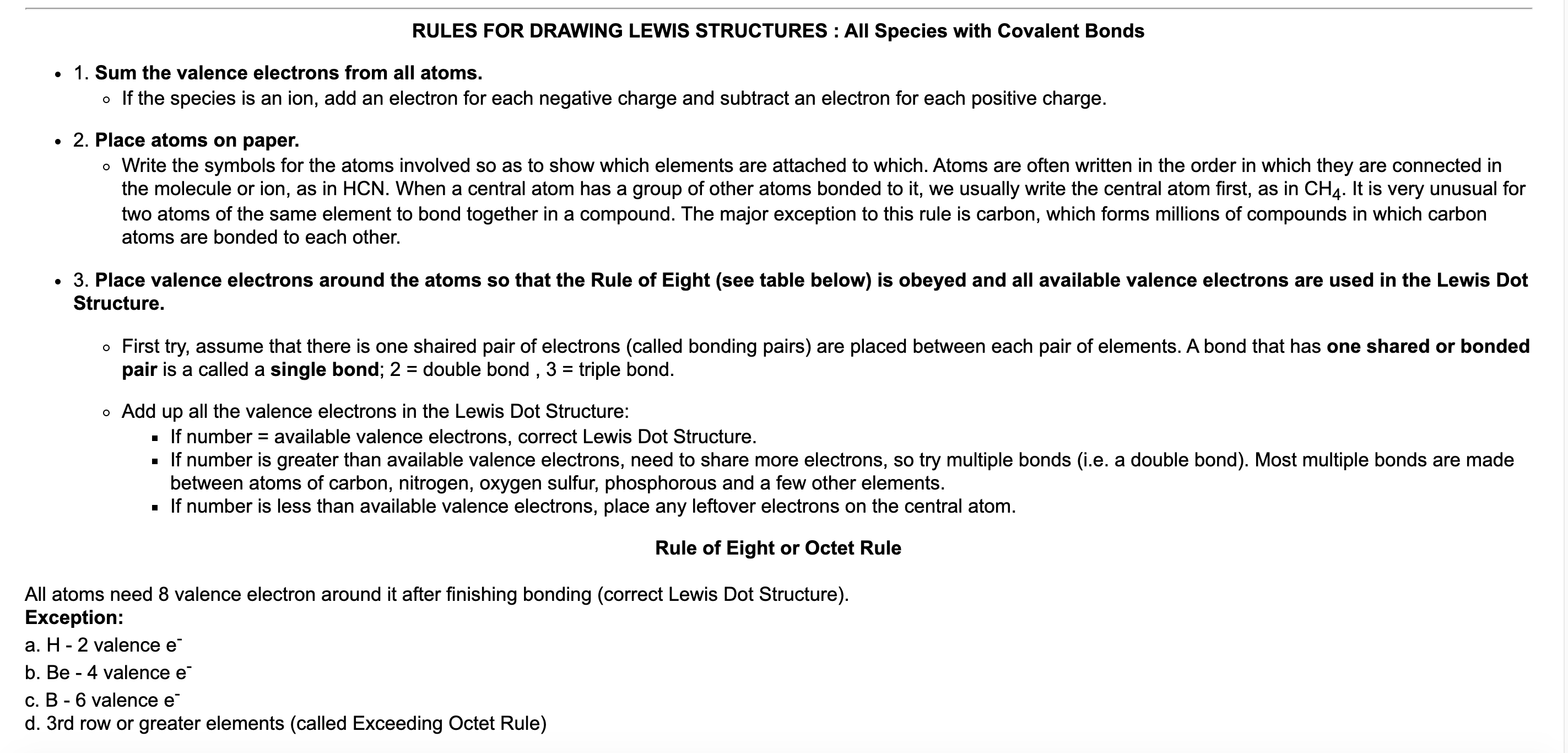 Example of determining LDS of a Molecular Compound (MC)Basics
Example of determining LDS of a Molecular Compound (MC)Compounds with Central Atoms
Example of determining LDS of a Polyatomic Ions